Fight for Sight Presents Building confidence through a pathway of independence model
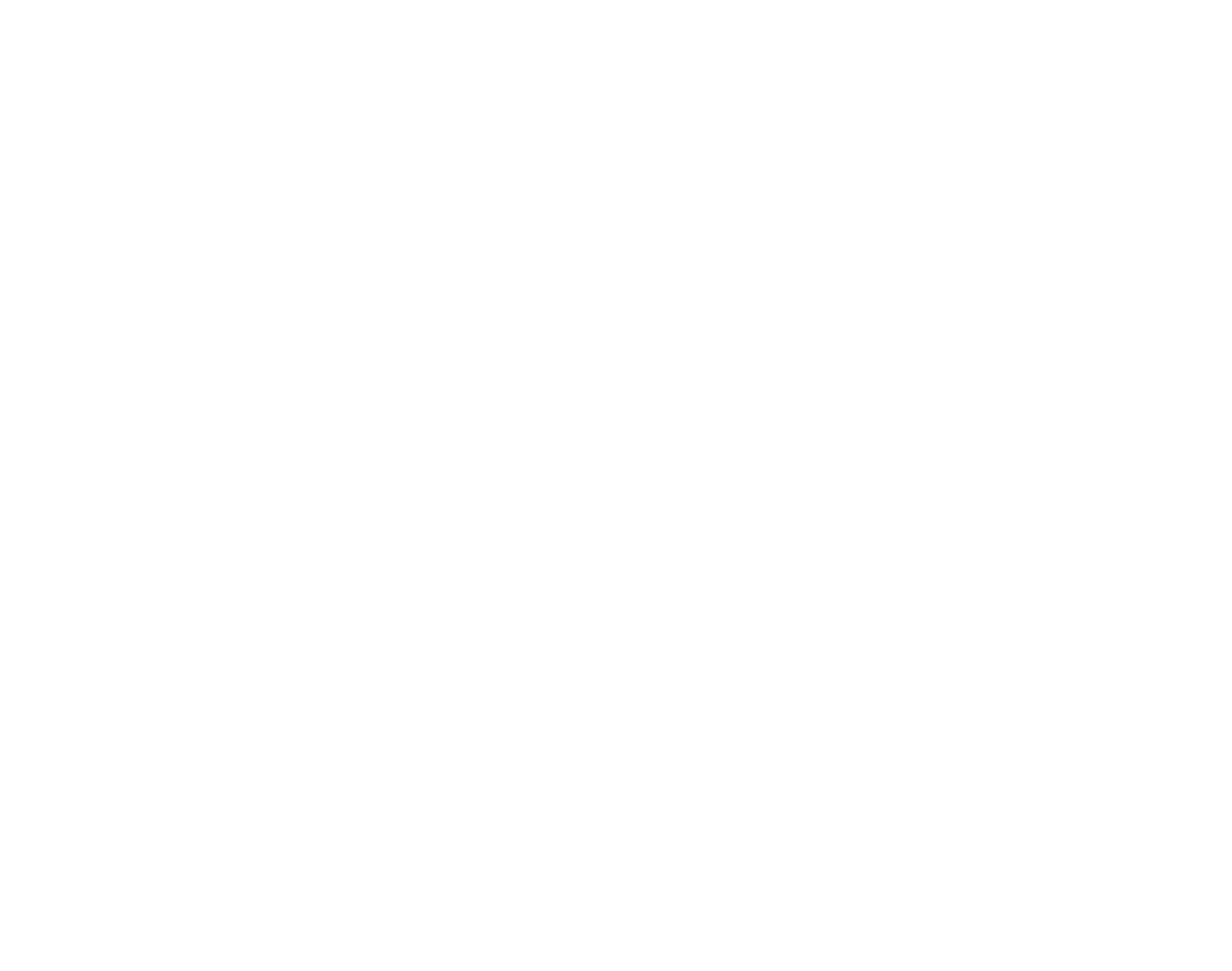 #FightforSightPresents
1
© [New name] 2024
Welcome and housekeeping
Live captions are available during the webinar. 
We may use illustrated slides to guide us, but we will read out everything on these.
Slides, a transcript and a recording, will be made available post-webinar. 
Please use the Q&A window to ask questions. 
The chat is disabled because it can be distracting for those using a screen reader, and because it is simpler for us to monitor one single channel.
When we end the webinar, it will end abruptly.
2
Fight for Sight
What to expect in this webinar
3
Fight for Sight 2024
About Fight for Sight
We fund the brilliant minds and bright ideas that put change in sight.
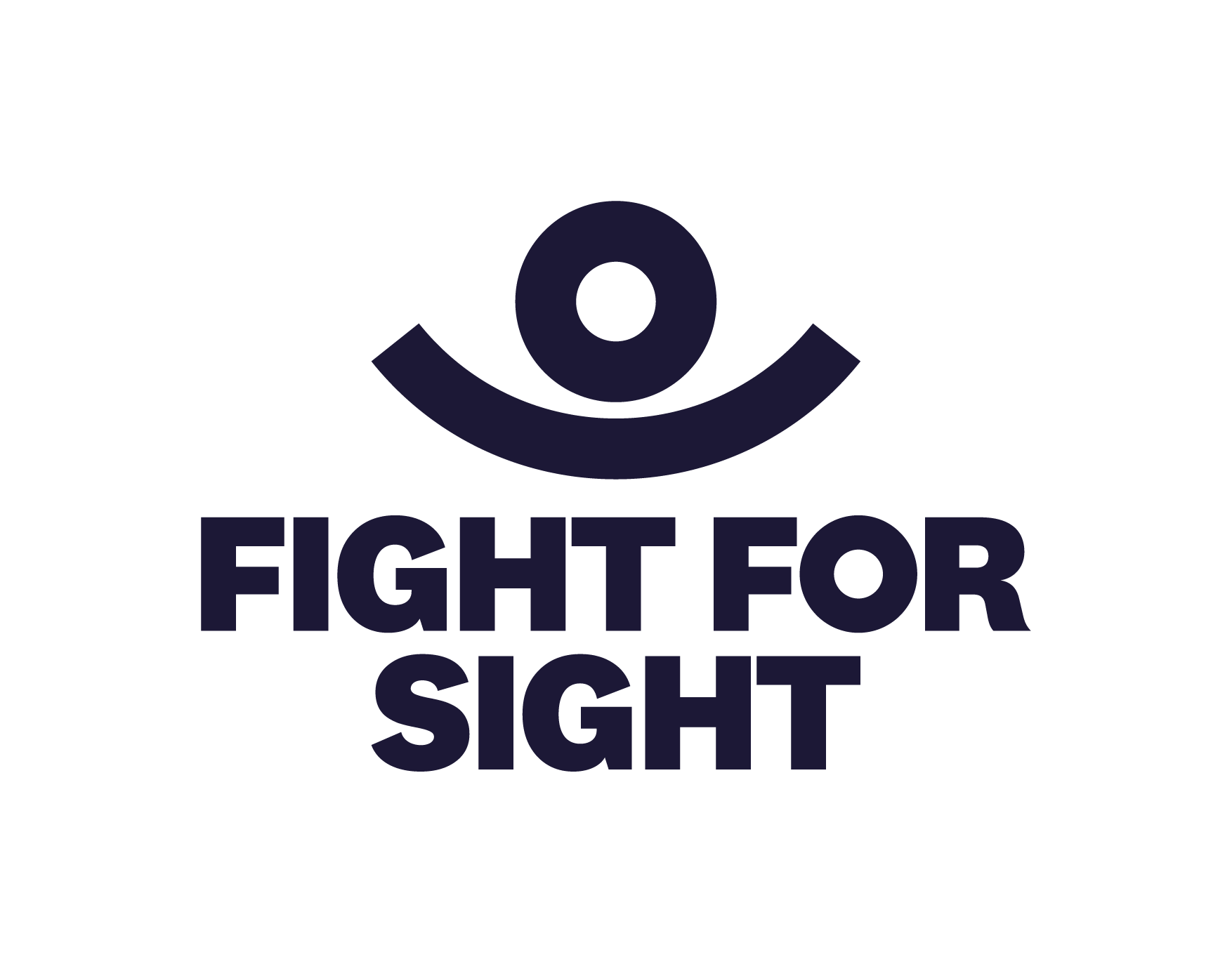 4
Fight for Sight
[Speaker Notes: Explain that we are a funder]
Outside: Blind and vision impaired people’s experiences of loneliness and isolation 
1 in 3 people have experienced loneliness and isolation
“Preventing loneliness and isolation has always been a part of Henshaws’ work, and the organisation’s approach has changed in line with changes in our society and our communities. But the work of the organisation is as relevant today as it was 200 years ago when it was founded.“
Stephen Tongue
Further Information
More on Henshaws 
Discover more about our social change funding
Find out more about the projects we fund 
Find out more about the research which guided the funding: Outside: blind and vision impaired people’s experiences of loneliness and isolation  
Check out what’s next on the Fight for Sight Presents programme
7
Fight for Sight
Fight for Sight Presents
Creating artificial corneas for transplantation
Thursday 22 May 2025 at 1-2pm 
Register here
 
Millions of people worldwide are waiting for a cornea transplant, while their sight worsens. But with funding from Fight for Sight, Dr Hannah Levis and her team are developing an option which could help people get their eyesight back sooner.

Every year in the UK, 3,000 cornea transplants take place, using corneas donated by people after their death. But for many reasons, there is a shortage of willing donors. Globally, for every one corneal transplant that happens, there are 70 other people in need. 
 
Sign up to this webinar here.
8
Fight for Sight
Thank you
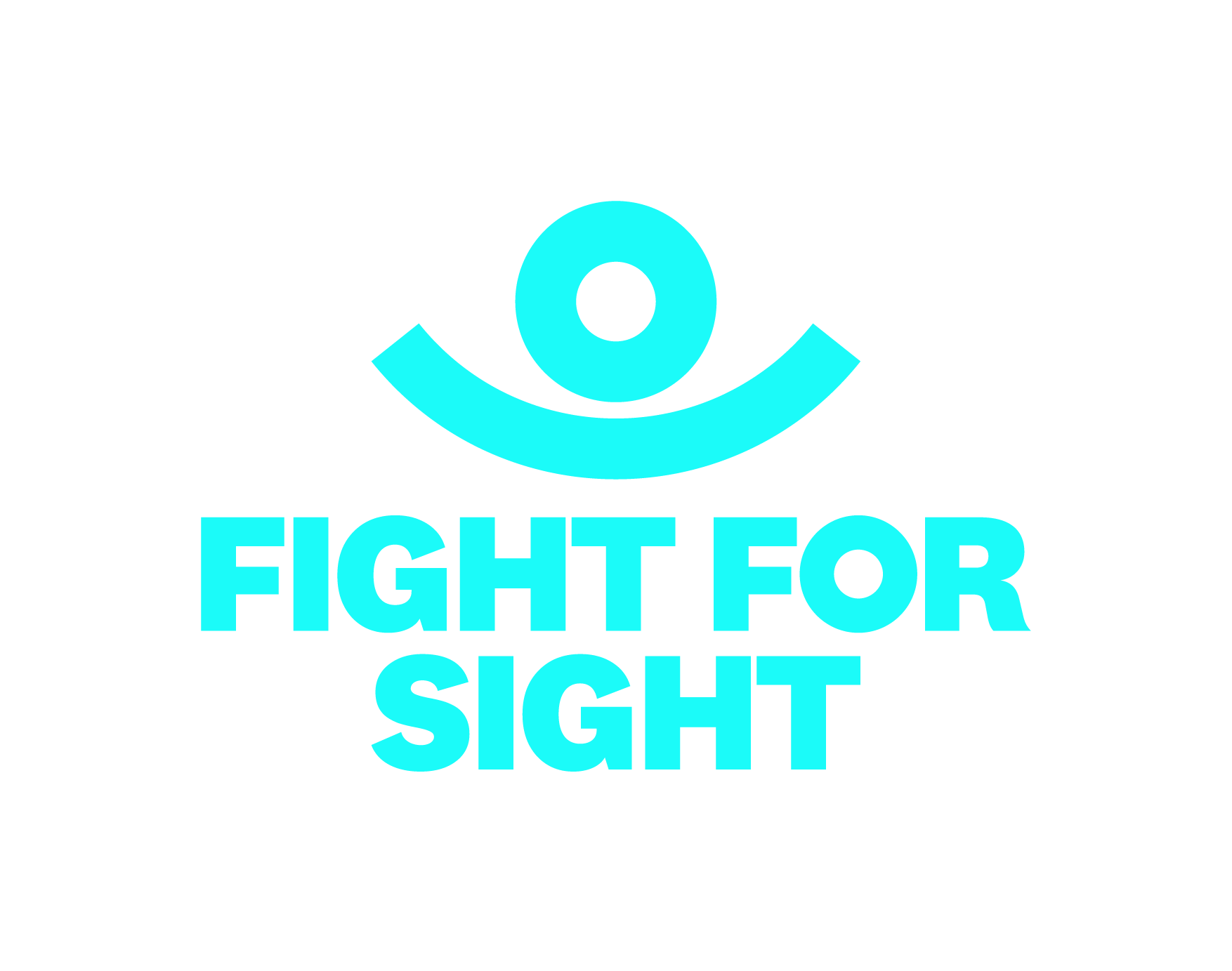 www.fightforsight.org.uk
#FightforSightPresents
9
© [New name] 2024